Let The Whole Creation Cry
LLANFAIR
7.7.7.7
4/4
F/F - DO

Verses: 4
PDHymns.com
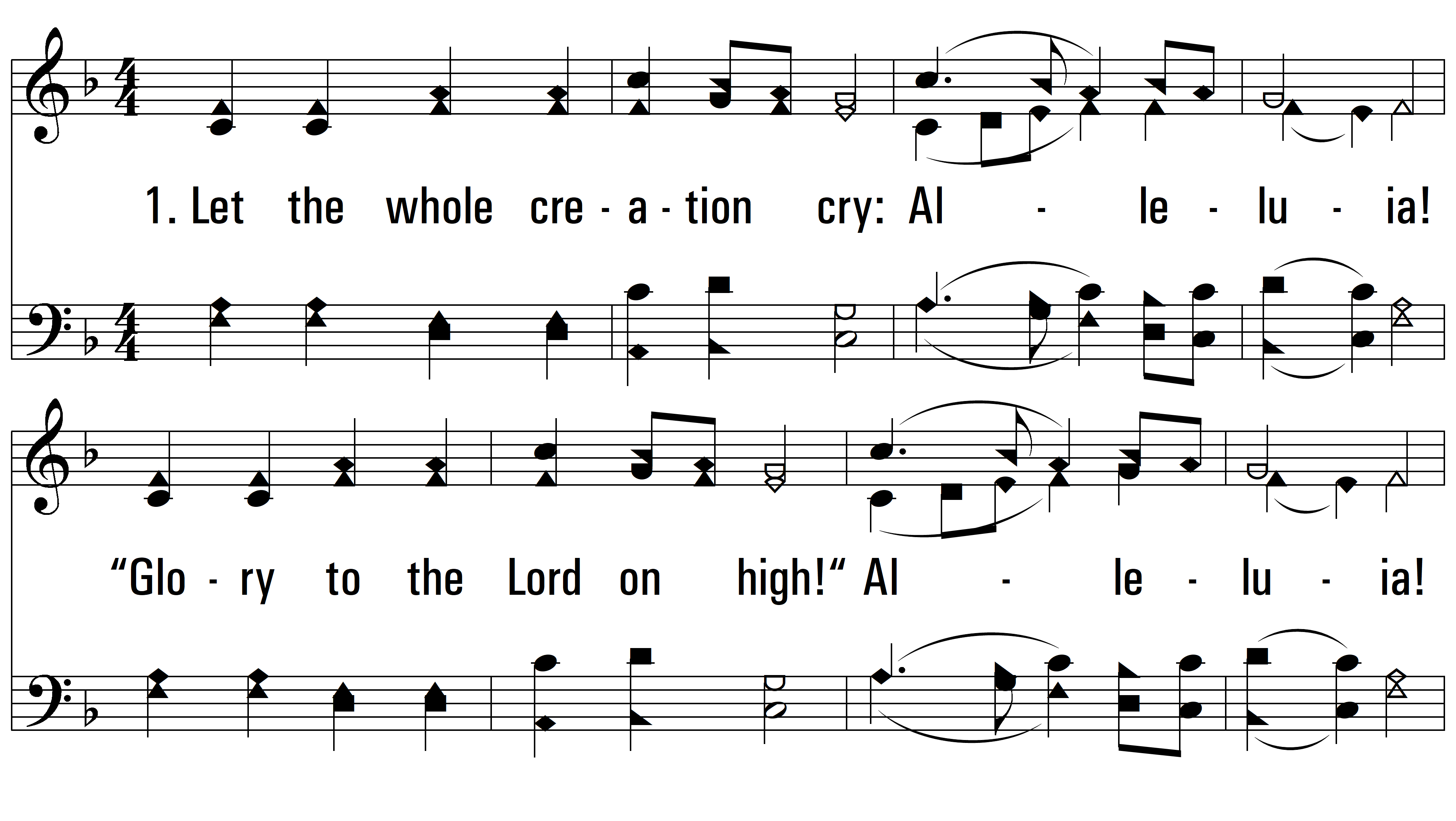 vs. 1 ~ Let The Whole Creation Cry
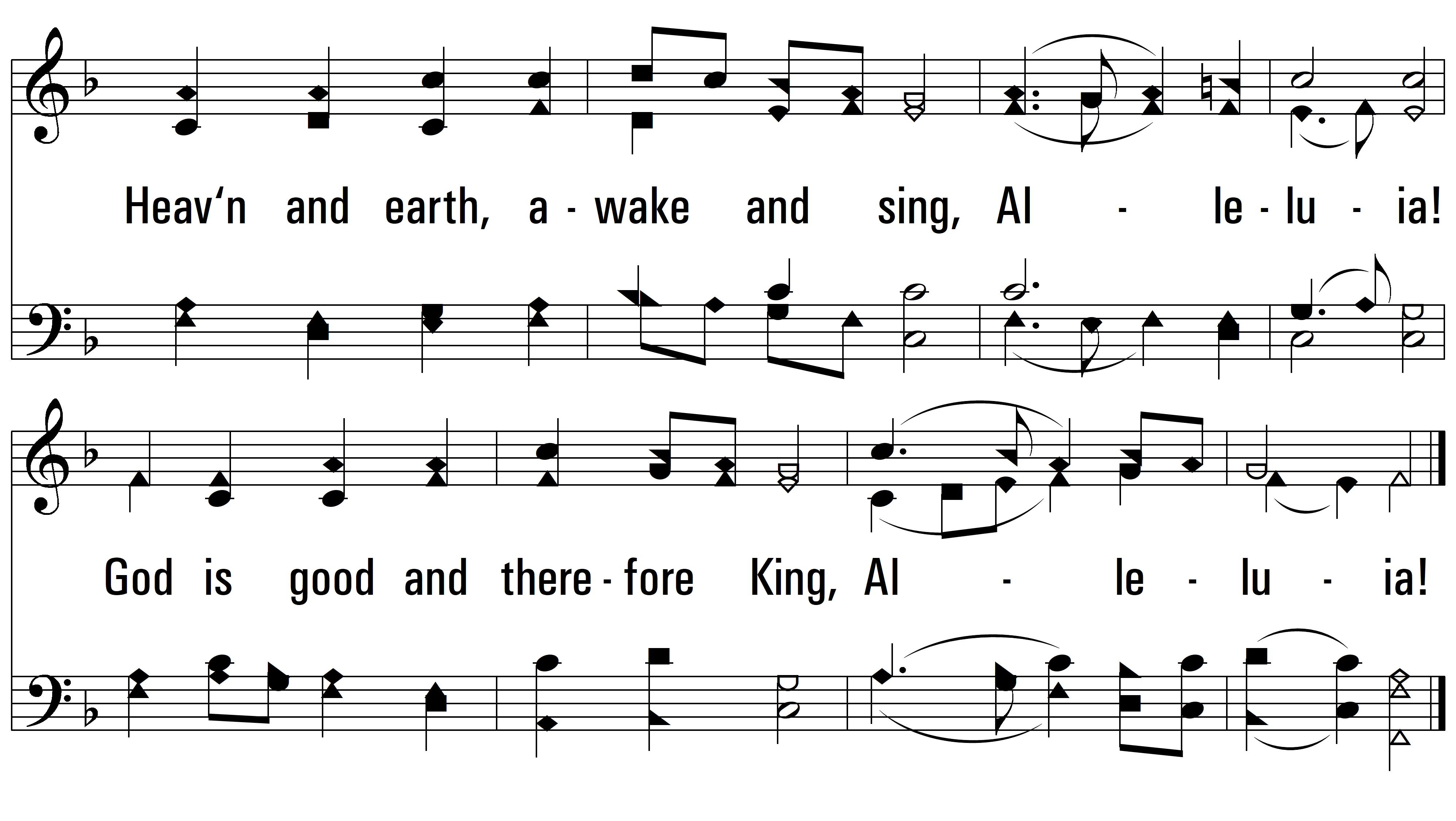 vs. 1
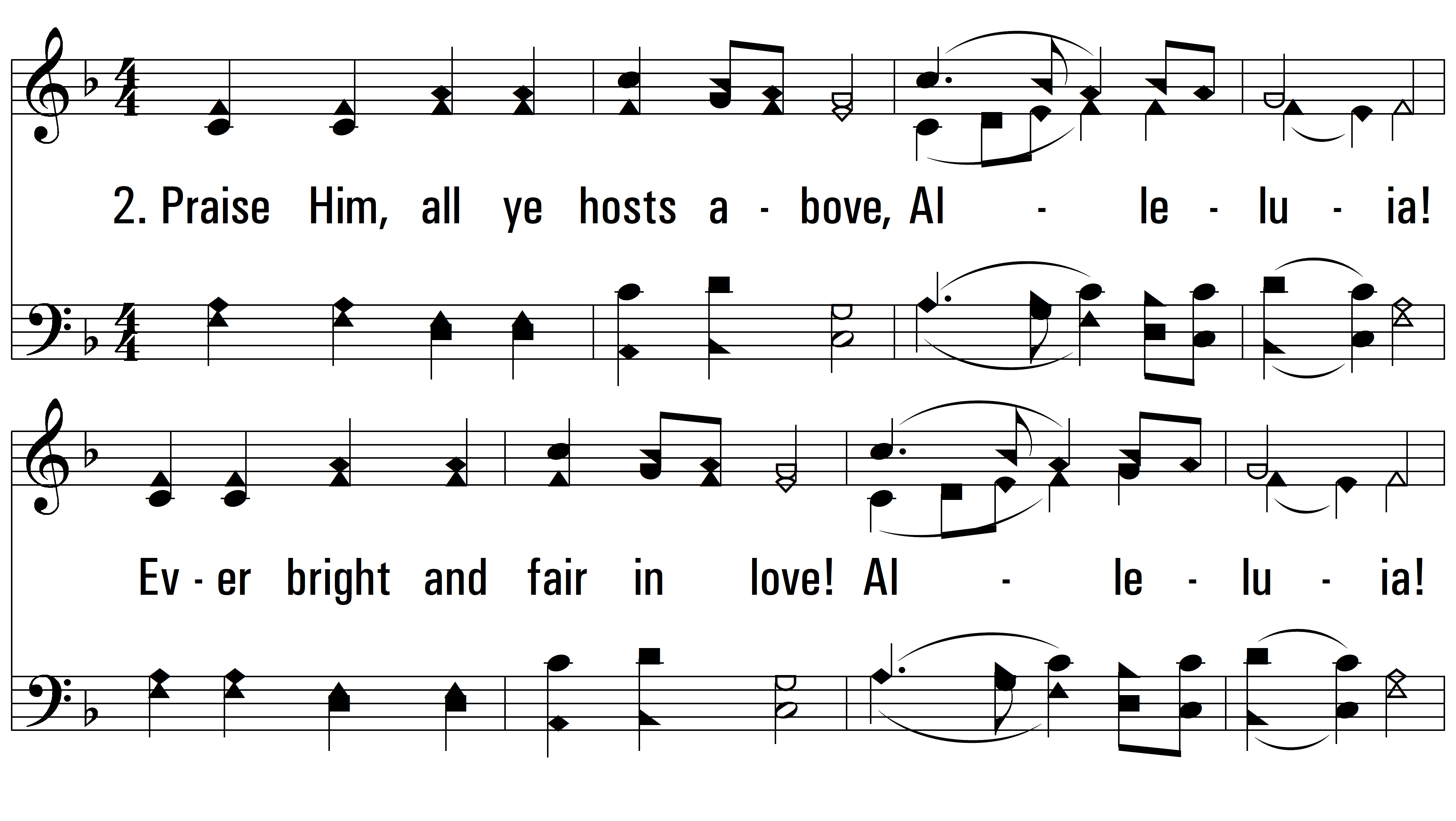 vs. 2 ~ Let The Whole Creation Cry
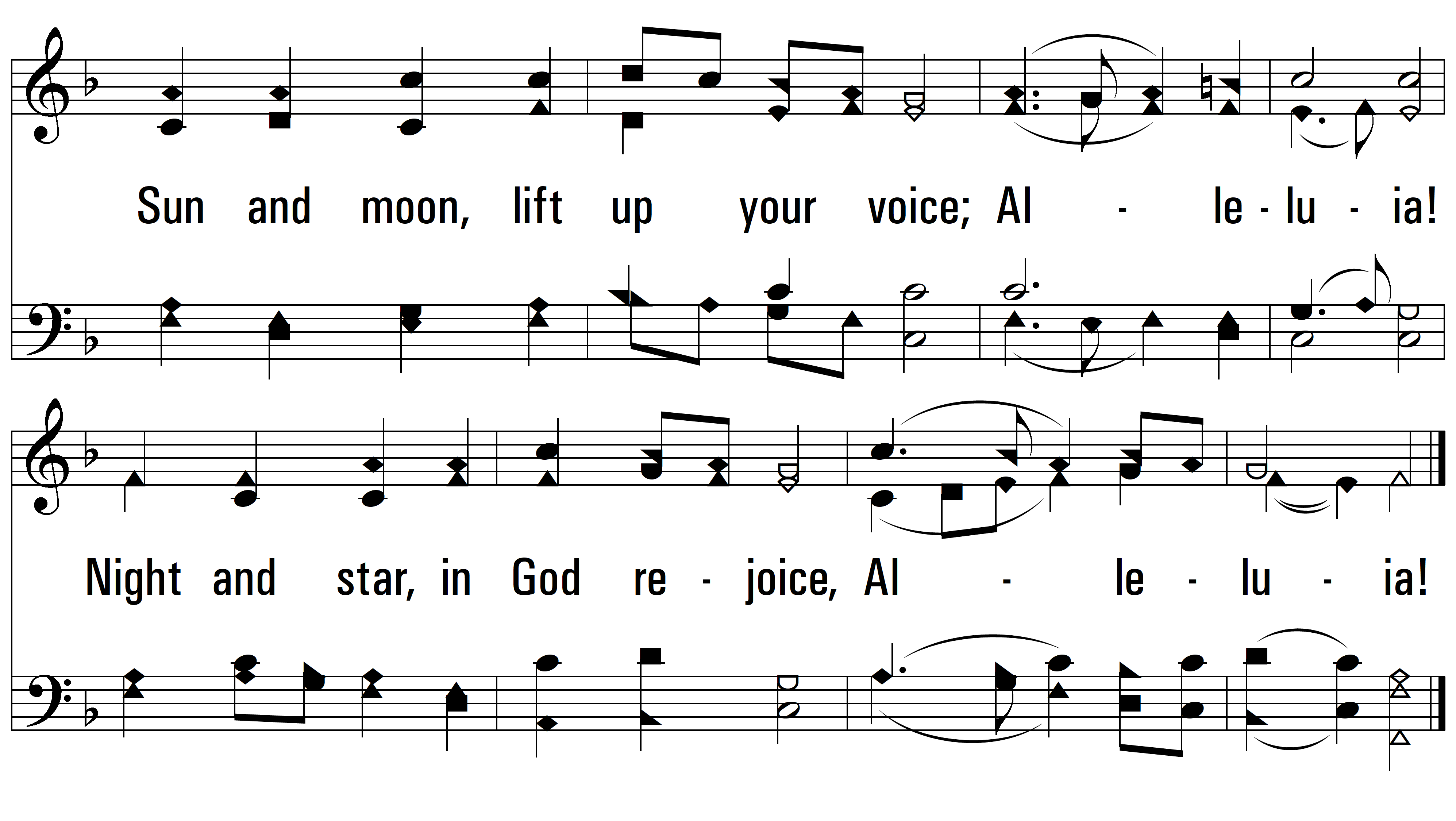 vs. 2
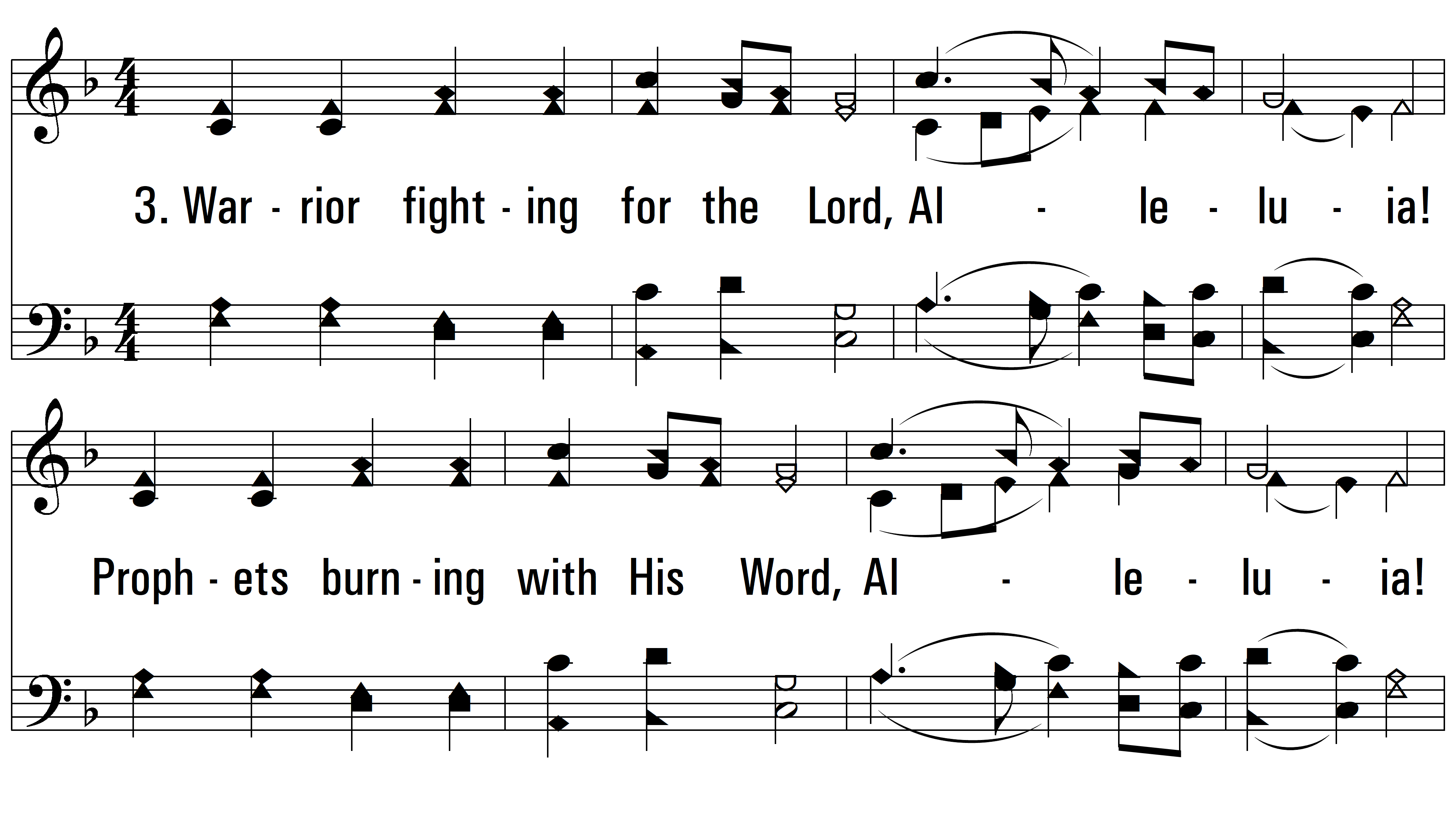 vs. 3 ~ Let The Whole Creation Cry
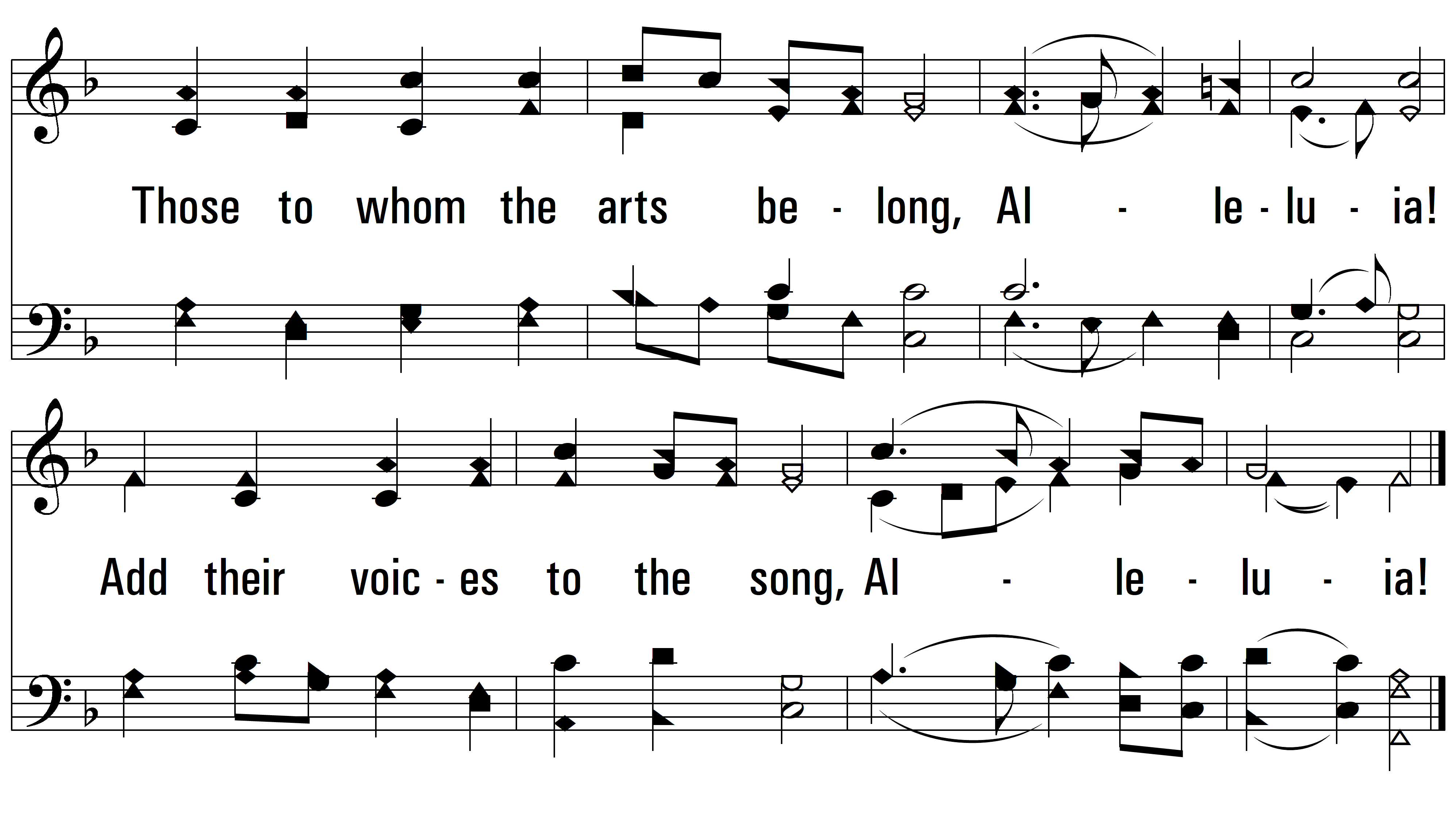 vs. 3
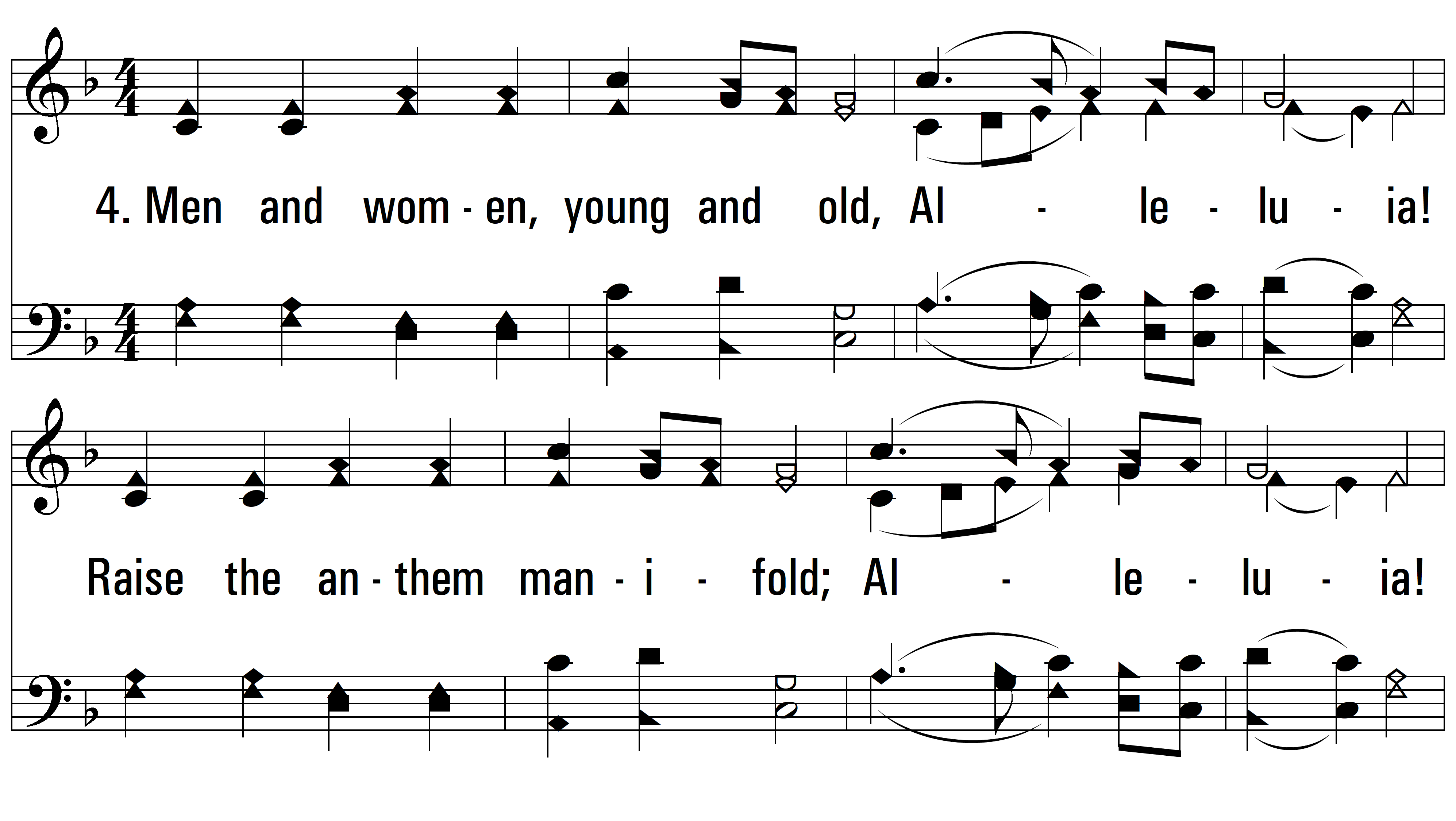 vs. 4 ~ Let The Whole Creation Cry
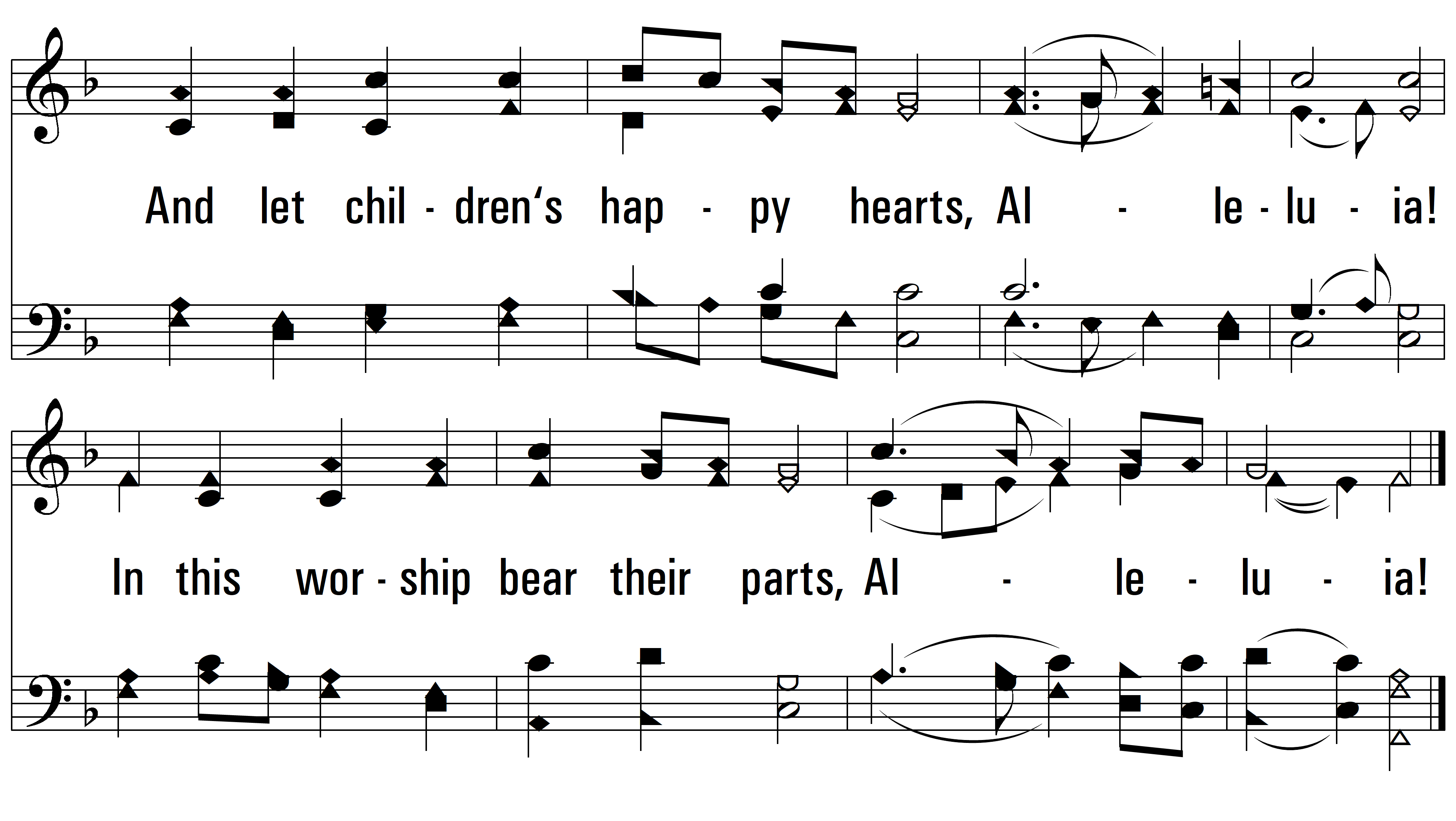 END
PDHymns.com
vs. 4